Лабораторные работы по физике с использованием программы Algodoo
Выполнил: ученик 7 класса Спиридонов Вадим 
Руководитель:Игнатьев К.Т.
Актуальность
Использование виртуальных лабораторий в учебном процессе позволяет с одной стороны предоставить возможность обучающемуся провести эксперименты с оборудованием и материалом, которыми он не имеет возможности воспользоваться из-за отсутствия реальной лаборатории, получить практические навыки проведения экспериментов, ознакомиться детально с компьютерной моделью и процессом работы уникальной аппаратуры, исследовать опасные в реальной ситуации процессы и явления, не опасаясь за возможные последствия.
Цель работы – изучение виртуальной лаборатории Algodoo.
Для достижения поставленной цели, потребовалось решить следующие задачи: 
изучить общую характеристику программы Algodoo; 
рассмотреть основные возможности и функции программы Algodoo;
изучить особенности интерфейса Algodoo;
раскрыть функции Algodoo;
рассмотреть на примерах выполнение лабораторных работ на программе Algodoo;
Объект исследования – программа Algodoo.
Предмет исследования – выполнение лабораторных работ на программе Algodoo.
История создания Algodoo
В 2008 году Эмиль Эрнерфельдт создал интерактивный 2D-симулятор физики для своего магистерского диссертационного проекта по информатике в Университете Умео в Умео, Швеция. Этот проект был выпущен для публичного и некоммерческого использования под названием «Phun» и привлек значительное внимание после того, как клип Эрнерфельдта, использующего программное обеспечение, стал вирусным на YouTube.
Программа Algodoo
Algodoo - программа-конструктор для симуляции/анимации механических движений объектов двухмерного физического мира. Пользователю доступны инструменты для создания объектов любой формы, для задания им физических и кинетических параметров, для управления операциями над объектами как в статике, так и в динамике. С помощью этой программы можно создавать интерактивные уроки по физике, игры, симуляторы механических устройств... и просто с любопытством наблюдать за поведением объектов в зависимости от внешних воздействий. Для продвинутых авторов сцен есть возможность обогатить функционал с помощью скриптов.
Окно программы
Пример работы программы.
В процессе решения физических задач, учащиеся часто сталкиваются с тем, что не могут представить себе процессы описанные в условии задачи. При помощи данного симулятора можно быстро и просто наглядно изобразить и продемонстрировать о чем идет речь в задаче. К примеру:
Деревянный брусок скользит по наклонной плоскости без начальной скорости, определить скорость тела в момент остановки. В игре данная ситуация строиться за несколько минут, причем сразу можно задать отображение сил, скорость в процессе движения, а так же в реальном времени строится график зависимости необходим нам величин.
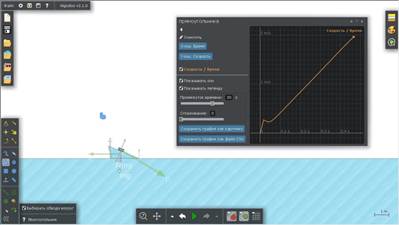 Таким образом можно представить, практически любую задачу по физике. (если посидеть по дольше можно смоделировать даже ракетный двигатель или вращение планет, взаимодействие заряженных частиц и т.д.).
Программу можно использовать так же и в процессе объяснение нового материала, как демонстрацию изучаемого явления. Например при изучение оптических явлений.
И конечно же программу можно использовать при выполнение лабораторных работ. Например лабораторная по изучению Архимедовой силы.
Заключение
В процессе работы с данной программой на уроке физики у учащихся
появляется возможность самостоятельно осуществлять такое действие как учение, ставить перед собой учебные цели, искать и использовать необходимые средства и способы их достижения, контролировать и оценивать процесс и результаты деятельности;
ученику создаются условия для гармоничного развития личности и ее самореализации на основе готовности к непрерывному образованию, необходимость которого обусловлена поликультурностью общества и высокой профессиональной мобильностью;
обеспечивается успешное усвоения знаний, умений и навыков и формирование компетентностей в любой предметной области.
овладение учащимися универсальными учебными действиями происходит в контексте разных учебных предметов и в конечном счете ведет к формированию способности самостоятельно успешно усваивать новые знания, умения и компетентности, включая самостоятельную организацию процесса усвоения, т. е. умение учиться.
Мои выводы насчет этой программы
Плюсы:
•	Очень реалистичный симулятор физики.
•	Возможность понять устройство и работу большинства механизмов.
•	Можете посмотреть как сочетается тот или иной механизм.

Минусы:
•	Новичку будет сложно разобраться.